Národní divadloBedřich Smetana
Adéla Tůmová, Karolína Anna Čekalová, Sára Lachoutová, Valerie Albertová
Obsah
01
Hudební život B. S.
02
Základní informace
03
Založení
04
Požár
05
Obnova
06
Ukázka
01
Bedřich Smetana
hudební život
r. 1848 založil vlastní hudební školu
1856-1861 skladatel, učitel hudby, klavírista a sbormistr ve Švédsku 
v Čechách marně usiloval
     o místo ředitele pražské konzervatoře
finanční problémy
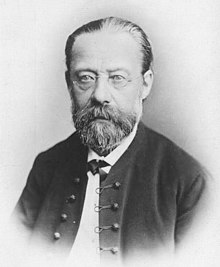 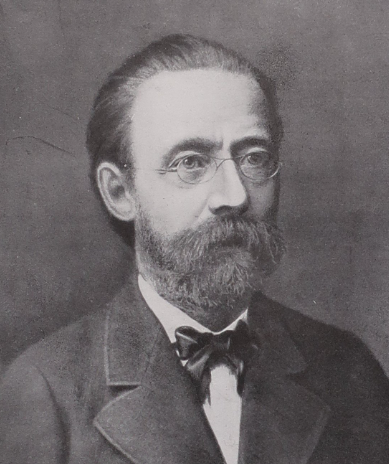 r. 1866 opera Braniboři v Čechách a Prodaná nevěsta 
cena za nejlepší českou operu 
stal kapelníkem orchestru Prozatímního divadla 
r. 1868 u položení základního kamene Národního divadla premiéra jeho opery Dalibor
Libuše pro otevření Národního divadla 
r. 1874 přestal slyšet na pravé ucho a na podzim ohluchl úplně
02
Základní informace
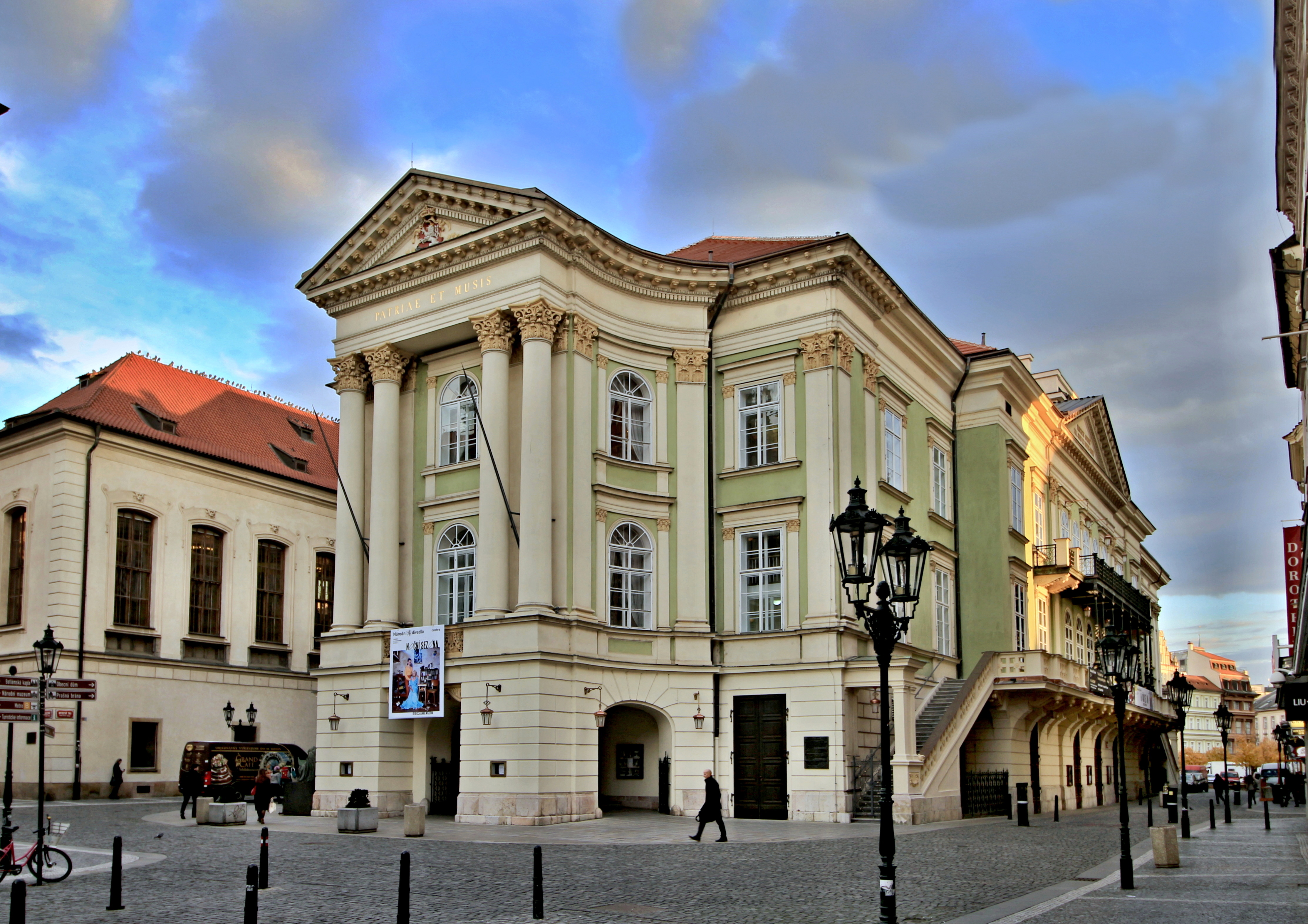 patří mezi nejznámější divadlo v ČR
výstavba od roku 1868 až do roku 1881
národní kulturní památka
jedna z nejvýznamějších staveb v zemi (jak z hlediska kulturního a historického, tak i z čistě archeologického)
3 scény - Stavovské divadlo, Státní opera Praha a Nová scéna
zaměření: činohra, opera a balet
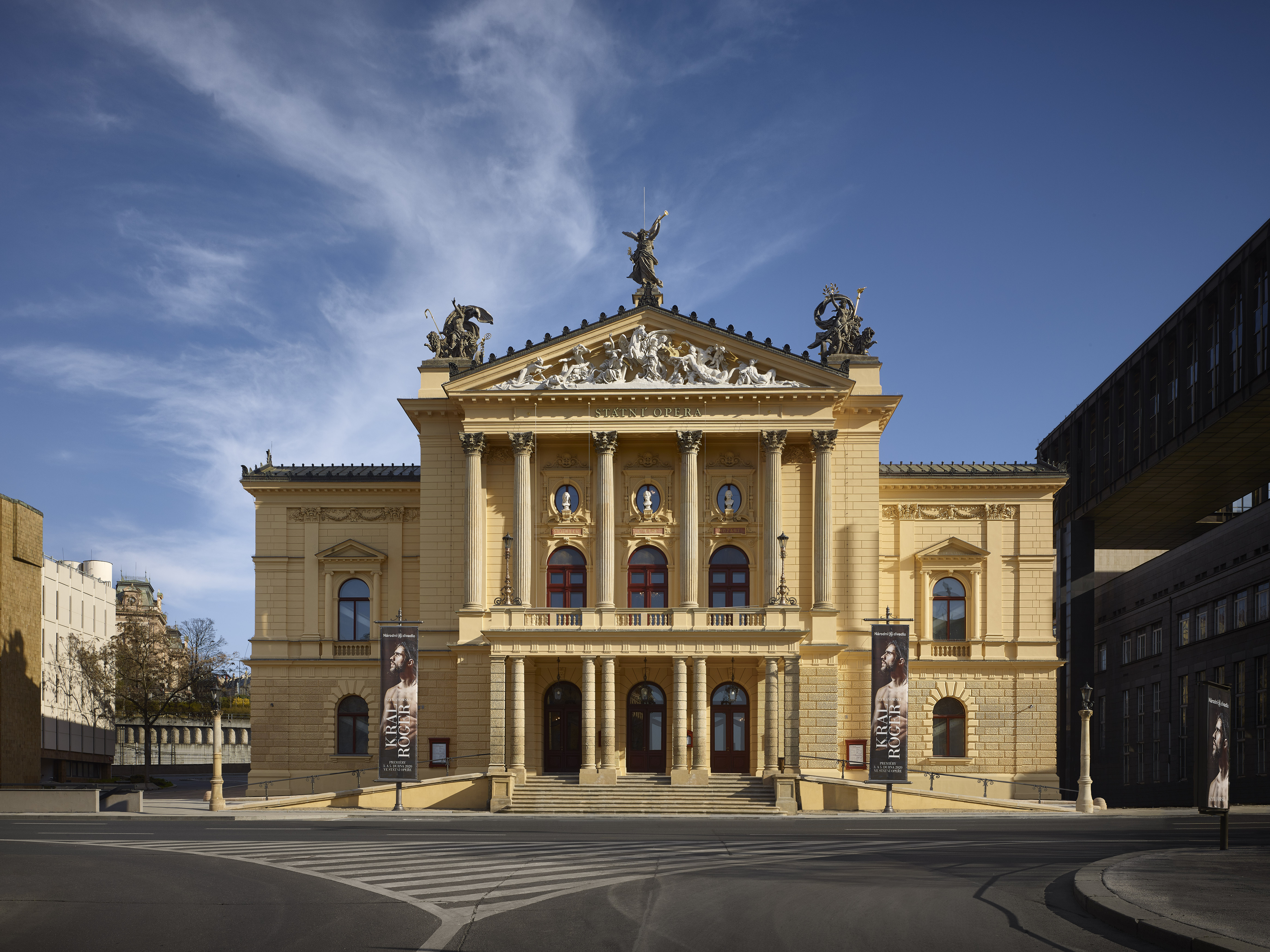 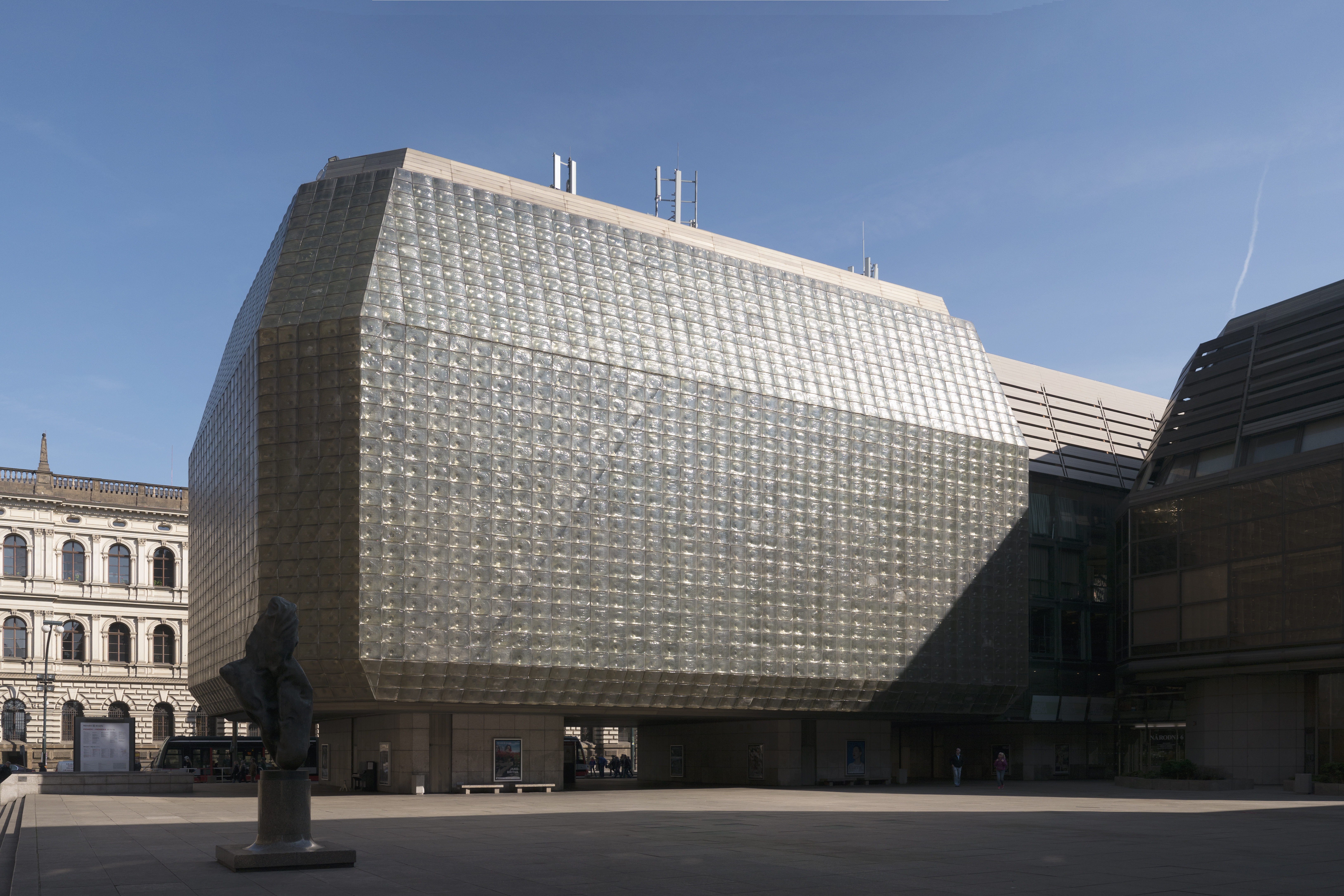 03
Založení
poprvé otevřeno 11. června 1881 
na počest návštěvy korunního prince Rudolfa 
premiérou Smetanovy Libuše
prvním ředitelem jmenován Jan Nepomuk Maýr (operní zpěvák a pedagog)
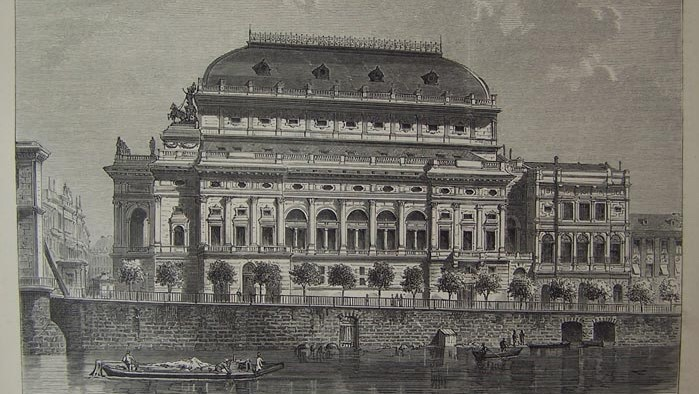 04
Požár
odehrálo se v něm další jedenáct představení 
budova byla poté uzavřena pro dokončení práce
uprostřed nich 12. srpna 1881 došlo k požáru 
ten zničil střechu, hlediště i jeviště divadla
také oponu od Františka Ženíška
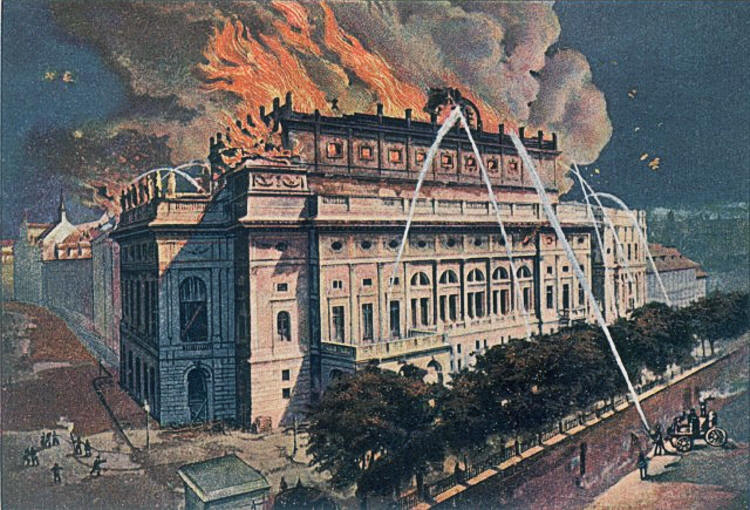 05
Obnova
požár byl pochopen jako „celonárodní katastrofa“
vyvolal tak obrovské odhodlaní pro nové sbírky (za 47 dní vybráno milion zlatých)
na sbírku přispělo celkem 45% lidí z Prahy
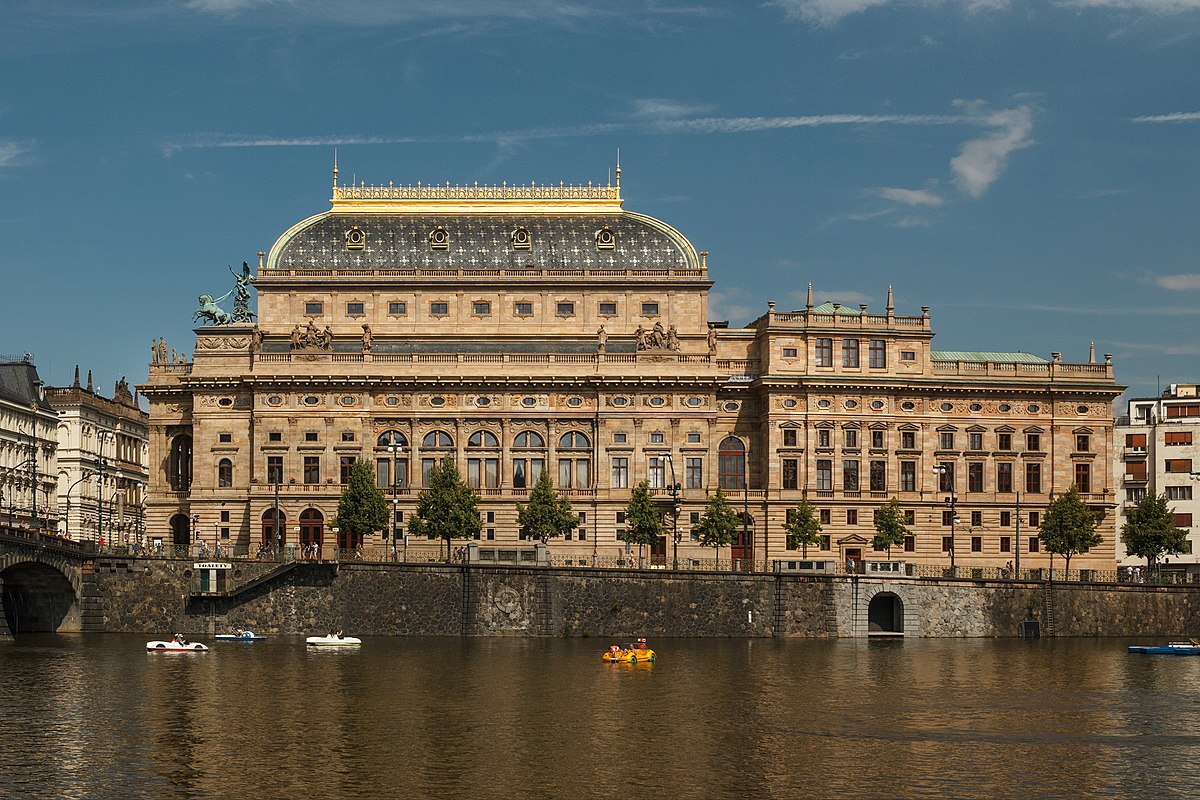 budovu dokončil architekt Josef Schulz
obnovené divadlo bylo otevřeno 18. listopadu 1883 (opět představením Libuše)
nyní mělo divadlo i nového ředitele, spisovatele Františka Adolfa Šuberta
ukázka
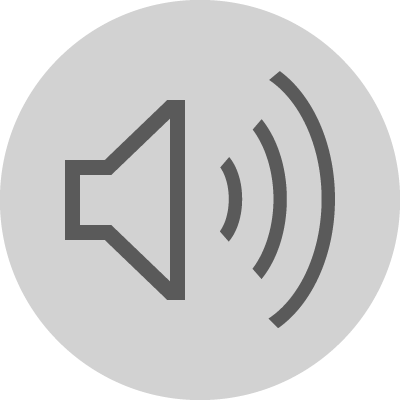 Kvíz
Kdy bylo založeno národní divadlo?

Jaká opera BS měla premiéru při položení základního kamene národního divadla?

Kdo byl prvním ředitelem národního divadla?

Co dělal BS ve Švédsku?

Kdo vyrobil oponu kterou zničil požár?
Děkujeme za pozornost